Carlo BatiniUniversity of Milano Bicocca, Italybatini@disco.unimib.itAnatomy of an assignment in conceptual design
1
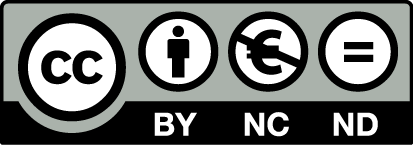 © Carlo Batini, 2015
This work is licensed under the Creative Commons Attribution-NonCommercial-NoDerivatives 4.0 International License. 
To view a copy of this license, visit http://creativecommons.org/licenses/by-nc-nd/4.0/
2
Introduction to this presentation - 1
Dear user of my book on «Database Modeling and Design», I have produced this Power Point presentation to analyze in detail the outcome of an exam assignement organized in April 2016 for my introductory course in Data Bases. 45 minutes were given to students to provide a solution. About 130 students attended the exam. 
The exam assignment (for short, assignment in the following) refers to the design of an Entity Relationship schema. The domain of interest is an information system for managing a bike sharing service in a municipality. Requirements provided to students are reproduced in the next page.
3
Text of the assigment
A Municipality (e.g. the municipality of Milan, Italy) aims at managing in a given year (e.g. in 2015) a bike sharing service. The service is organized in terms of parking lots, each one identifed by a code, a longitude, a latitude, an address, a name (e.g. Piazzale Susa), and by a number of locations for bycicles. Each location is identified by a progressive number in the parking lot and from the type of bike that can be hosted in the location, namely a. normal or b. assisted (namely, equipped with an electric motor). We assume that in a specific location of a parking lot it is always parked a bike of a given type).  Each bike is identified by a numeric code, and a date of purchase; assisted bikes have a make, that may change among bikes (we do not represent the makes of normal bikes).  When bikes are not used, they are parked in locations of parking lots. As a consequence, for each bike and for each minute in the year (e.g.  minute 34 of hour 10 a.m. of march 7th) we want to represent the state of the bike, namely if it is parked or it is in motion. Furthermore, for each minute in the year and each location in a parking lot, we want to represent, separately, which bike is possibly parked in the location (e.g. in minute 29 of hour 11 a.m. of march 21th bike 73 is parked in location 15 of parking lot 28, while in the same minute bike 130 is parked in location 6 of parking  lot 112). Of course, if in a given minute a bike is in motion, the corresponding location in a parking lot does not exist, and, therefore, will not be represented. It is strongly recommended to represent the concept of minute with an Entity. 
In order to use bikes, users have to register themselves. A registered user is characterized by an identifier (e.g. a fiscal code, or a social security number), a progressive numeric code (first person registered, second person registered, etc.) a name, a surname, date of birth, municipality of birth, with code, name of municipality and region (we assume that municipalities are located in regions).
Everytime a user picks up and subsequently returns a bike, such an event (pick up and return of a bike by a user) has to be recorded. The event is identified by a progressive number in the year (e.g. first event in 2015, second event in 2015, etc.) and duration (e.g. 12 minutes, 47 minutes); such duration has to be explicitely represented in the data base. The minute of pick up and the minute of return have to be associated to the event, besides, of course, the bike used and the user involved. 
One or more credit cards are associated to users, with type (e.g. Visa, Diners), progressive code in the card type, and daily  maximum amount of withdrawal (that depends on the card and on the person). 
You have to represent above requirements with an Entity Relationship Schema, in terms of entities, relationships, attributes, internal and external idetitifers, generalizations, is-a relationships, minimum and maximum cardinalities.
4
Introduction to this presentation - 2
Most relevant difficulties in the assignment concerns the various relationships among the physical part of the bike sharing service, namely the bike, and all other organizational, spatial and temporal issues related to the bike sharing service. 
In my lessons, I had used this year as background material the six parts of my course on «Database Modeling and Design», freely downloadable at http://hdl.handle.net/10281/97114

The complexity of the assignment and the diversification of student solutions lead me to consider this case as a potentially very effective training ground, that allows me to highlight typical errors and difficulties inherent in conceptual design. This presentation can be used by students as «yet-another exercise» in conceptual design, or also as self assessment. It is also useful for instructors, as an example of feedback on the difficulties that student face in understanding the concepts of the ER Model.
5
Goals of the presentation
For the student 
Discuss a challenging exercise in conceptual design.
Apply methods shown in Part 4: Conceptual Design of the referenced book downloadable at http://hdl.handle.net/10281/97114
Make a self assessment in conceptual design, that allows the student to fix the level of maturity achieved in the discipline.
For the instructor
Assign to students a case study that can be discussed as a class work.
Apply a model that allows to measure the complexity of an exercise in conceptual design, in such a way to be able to properly size an exam assignment.
6
Contents of the following slides
Exercise proposed to students
Background knowledge of students when they made the assignment
The diagrammatic representation adopted for the Entity Relationship Model
Requirements and reference correct solution
A process of incremental design of the correct solution(s), made of several phases.
For each phase and related subschema produced, a set of alternative correct solutions, and a set of wrong solutions, and for each of them the decrease in score associated in comparison to the maximum score, expressed in a [0..30] scale.  
Statistics on some types of errors and related involved qualities.
Some indicators to measure and benchmark the complexity of the assignment.
7
1. Exercise
Try to produce the ER schema based on previous requirements in 45 minutes. In this way you will experiment the same difficulties that had my students…..
When you finish, go to the next page 
8
2. Background knowledge of students when they made the assignment
9
Part 2 - Entity Relationship Model
Diagrammatic Representation
Modeling Construct
Entity
Attribute of Entity
Relationship
Attribute of Relationship
Min/Max Cardinality of an Entity in a Relat.
Is-a Relationship between two Entities
Generalization Hierarchy among n Entities
Inheritance Property
Identifier of an Entity
Internal Identifier
External Identifier
When making the assignment, students had attended  Part 0 to Part 4 of the course on Database Modeling and Design
Part 1 - Basic Concepts
Data
Information
Basic Structure of a Computer
Traditional Data Management
Redundancy
Inconsistency
Data Base - 1
Data Base Model 
Relational Model
Relation 
Attribute
Data Base – 2
Schema
Instance
Data Base Technology
Data Base Management System
SQL-Data Description Language
SQL-Data Manipulation Language
Data Base Design
Design Phase
Conceptual Design
             Entity Relationship Model
Logical Design
Set up, Query and Update Phase
Methodology
Part 4 - Conceptual Design
Schema Quality Dimension
Correctness with respect to the Model
Correctness with respect to Requirements
Minimality (Redundancy)
Completeness
Pertinence
Readability
Diagrammatic Readability
Compactness
Normalization
Design Strategy
Bottom Up
Top Down
Oil Stain
Mixed
Part 3 - Relational Model
Relation
Schema 
Instance
Tuple
Attribute
Domain of an Attribute
Value of an Attribute
Data Base
Schema
Instance
Incomplete information
Integrity Constraint
Intra Relation Int. Constraint
Domain Constraint
Tuple Constraint
Key
Primary Key
Inter Relation Int. Constraint
Referential Integrity
Rel. Data Base Quality: Normalization
Boyce Codd Normal Form
Normalization Process
Part 5 - Logical Design
Phase of Logical Design
Simplification and Optimization
Translation
Simplification Phase
Removing Generalizations
Optimization Phase
Partitoning of Entities/Relationships
Merging of Entities/Relationships
Translation Step
(Translation of an) Entity
Many to Many Relationship
One to Many Relationship
Ternary Relationship
Recursive Relationship
(1,1) to (1,1) Relationship
(0,1) to (1,1) Relationship
(0,1) to (0,1) Relationship
Concepts learnt in Part 2
Part 2 - Entity Relationship Model
Diagrammatic Representation
Modeling Construct
Entity
Attribute of Entity
Relationship
Attribute of Relationship
Min/Max Cardinality of an Entity in a Relationship
Is-a Relationship between two Entities
Generalization Hierarchy among n Entities
Inheritance Property
Identifier of an Entity
Internal Identifier
External Identifier
11
Schema Quality Dimensions learnt in Part 4
Correctness with respect to the Model
Correctness with respect to Requirements
Minimality (Redundancy)
Completeness
Pertinence
Readability
Diagrammatic Readability
Compactness
12
3. Diagrammatic representation adopted
13
Diagrammatic representation
Name
Name of attribute
Name
Name
Name
Name of attribute
Name of attribute
Name
Name of attribute
Name
Name
Furthermore…
When the internal identifier is made of two/n attributes we will write:
Att1 &
Att2 &
…..
Attn
Name
15
4. Requirements and  reference correct solution
16
Text of the assigment
A Municipality (e.g. the municipality of Milan, Italy) aims at managing in a given year (e.g. in 2015) a bike sharing service. The service is organized in terms of parking lots, each one identifed by a code, a longitude, a latitude, an address, a name (e.g. Piazzale Susa), and by a number of locations for bycicles. Each location is identified by a progressive number in the parking lot and from the type of bike that can be hosted in the location, namely a. normal or b. assisted (namely, equipped with an electric motor). We assume that in a specific location of a parking lot it is always parked a bike of a given type).  Each bike is identified by a numeric code, and a date of purchase; assisted bikes have a make, that may change among bikes (we do not represent the makes of normal bikes).  When bikes are not used, they are parked in locations of parking lots. As a consequence, for each bike and for each minute in the year (e.g.  minute 34 of hour 10 a.m. of march 7th) we want to represent the state of the bike, namely if it is parked or it is in motion. Furthermore, for each minute in the year and each location in a parking lot, we want to represent, separately, which bike is possibly parked in the location (e.g. in minute 29 of hour 11 a.m. of march 21th bike 73 is parked in location 15 of parking lot 28, while in the same minute bike 130 is parked in location 6 of parking  lot 112). Of course, if in a given minute a bike is in motion, the corresponding location in a parking lot does not exist, and, therefore, will not be represented. It is strongly recommended to represent the concept of minute with an Entity. 
In order to use bikes, users have to register themselves. A registered user is characterized by an identifier (e.g. a fiscal code, or a social security number), a progressive numeric code (first person registered, second person registered, etc.) a name, a surname, date of birth, municipality of birth, with code, name of municipality and region (we assume that municipalities are located in regions).
Everytime a user picks up and subsequently returns a bike, such an event (pick up and return of a bike by a user) has to be recorded. The event is identified by a progressive number in the year (e.g. first event in 2015, second event in 2015, etc.) and duration (e.g. 12 minutes, 47 minutes); such duration has to be explicitely represented in the data base. The minute of pick up and the minute of return have to be associated to the event, besides, of course, the bike used and the user involved. 
One or more credit cards are associated to users, with type (e.g. Visa, Diners), progressive code in the card type, and daily  maximum amount of withdrawal (that depends on the card and on the person). 
You have to represent above requirements with an Entity Relationship Schema, in terms of entities, relationships, attributes, internal and external idetitifers, generalizations, is-a relationships, minimum and maximum cardinalities.
17
One possible correct solution
(1,1)
(1,n)
Code
Longitude &
Latitude
Address
Name
# of locations
# numeric code
Type of bike
Location
in
Parking
Type &
Code
Minute &
Hour &
Day &
Month
(1,n)
Credit 
Card
Minute 
In 2015
(1,n)
(1,n)
parked in
(1,n)
(1,1)
on
(1,n)
(1,n)
State
Code
Date of purchase
picks up
Bike
(1,n)
has
maximum amount
 of withdrawal
returns
(1,n)
concerns
(1,1)
Id
Progressive Code
First Name
Last Name
Assisted
Normal
(1,1)
make
(1,n)
(1,1)
(1,1)
Person
# numeric code
Period of time
Event
Refers to
(1,n)
(1,1)
(1,1)
Born in
(1,n)
Code 
Name
Region
Munici-
pality
18
5. A process of incremental design of the correct solution(s), made of several phases.6. For each phase and related subschema produced, a set of alternative correct solutions, and a set of wrong solutions.
19
More on Self Assessment
In the following I provide correct solutions for the different parts of the schema, discuss variants, and provide also wrong solutions (obviously, I cannot provide all possible cases….). Assuming that a perfect solution has grade 30 (as in the italian rules), and the correponding passing grade is 18, a numeric evaluation is assigned to each error, that has to be subtracted from 30.
The above procedure models errors as independent, while usually errors are logically related. So it is to be seen as an approximate quantitative procedure, with a treshold of approximation equal to, say, +/- 10%.
20
First of all, what does it mean that two solutions are equivalent?
Let us introduce the concept of equivalent solutions with a simple example. Consider the following requirements:
Each bike is identified by a numeric code, and a date of purchase; assisted bikes have a make, that may change among bikes (we do not represent the makes of normal bikes). 
They can be modeled, among others, with the following schemas:
1
2
Schemas 1 and 2 are said to be equivalent, since both of them represent correctly requirements above , although with different modeling solutions.
Code
Date of
 purchase
Code
Date of 
purchase
Bike
Bike
Assisted
Make
Assisted
Normal
Make
21
Let us start the design of the ER Schema….
First of all read carefully two or three times the requirements…….
22
Text of the assigment
A Municipality (e.g. the municipality of Milan, Italy) aims at managing in a given year (e.g. in 2015) a bike sharing service. The service is organized in terms of parking lots, each one identifed by a code, a longitude, a latitude, an address, a name (e.g. Piazzale Susa), and by a number of locations for bycicles. Each location is identified by a progressive number in the parking lotand from the type of bike that can be hosted in the location, namely a. normal or b. assisted (namely, equipped with an electric motor). We assume that in a specific location of a parking lot it is always parked a bike of a given type).  Each bike is identified by a numeric code, and a date of purchase; assisted bikes have a make, that may change among bikes (we do not represent the makes of normal bikes).  When bikes are not used, they are parked in locations of parking lots. As a consequence, for each bike and for each minute in the year (e.g.  minute 34 of hour 10 a.m. of march 7th) we want to represent the state of the bike, namely if it is parked or it is in motion. Furthermore, for each minute in the year and each location in a parking lot, we want to represent, separately, which bike is possibly parked in the location (e.g. in minute 29 of hour 11 a.m. of march 21th bike 73 is parked in location 15 of parking lot 28, while in the same minute bike 130 is parked in location 6 of parking  lot 112). Of course, if in a given minute a bike is in motion, the corresponding location in a parking lot does not exist, and, therefore, will not be represented. It is strongly recommended to represent the concept of minute with an Entity. 
In order to use bikes, users have to register themselves. A registered user is characterized by an identifier (e.g. a fiscal code, or a social security number), a progressive numeric code (first person registered, second person registered, etc.) a name, a surname, date of birth, municipality of birth, with code, name of municipality and region (we assume that municipalities are located in regions).
Everytime a user picks up and subsequently returns a bike, such an event (pick up and return of a bike by a user) has to be recorded. The event is identified by a progressive number in the year (e.g. first event in 2015, second event in 2015, etc.) and duration (e.g. 12 minutes, 47 minutes); such duration has to be explicitely represented in the data base. The minute of pick up and the minute of return have to be associated to the event, besides, of course, the bike used and the user involved. 
One or more credit cards are associated to users, with type (e.g. Visa, Diners), progressive code in the card type, and daily  maximum amount of withdrawal (that depends on the card and on the person). 
You have to represent above requirements with an Entity Relationship Schema, in terms of entities, relationships, attributes, internal and external idetitifers, generalizations, is-a relationships, minimum and maximum cardinalities.

Requirements are too complex to be modeled in a single step, with a one-shot strategy. So we have to choose one suitable strategy, or a mix of strategies, to perform the process. 
Before chosing a strategy, let us try to segment requirements.
23
Requirements segmentation
Let us segment requirements according to the simplest criterium, corresponding to put together sentences that are in the same paragraph, and split sentences in different paragraphs.  See next page.
24
Structure of requirements in four parts
R1 – A Municipality (e.g. the municipality of Milan, Italy) aims at managing in a given year (e.g. in 2015) a bike sharing service. The service is organized in terms of parking lots, each one identifed by a code, a longitude, a latitude, an address, a name (e.g. Piazzale Susa), and by a number of locations for bycicles. Each location is identified by a progressive number in the parking and from the type of bike that can be hosted in the location, namely a. normal or b. assisted (namely, equipped with an electric motor). We assume that in a specific location of a parking lot it is always parked a bike of a given type.  Each bike is identified by a numeric code, and a date of purchase; assisted bikes have a make, that may change among bikes (we do not represent the makes of normal bikes).  When bikes are not used, they are parked in locations of parking lots. As a consequence, for each bike and for each minute in the year (e.g.  minute 34 of hour 10 a.m. of march 7th) we want to represent the state of the bike, namely if it is parked or it is in motion. Furthermore, for each minute in the year and each location in a parking lot, we want to represent, separately, which bike is possibly parked in the location (e.g. in minute 29 of hour 11 a.m. of march 21th bike 73 is parked in location 15 of parking lot 28, while in the same minute bike 130 is parked in location 6 of parking  lot 112). Of course, if in a given minute a bike is in motion, the corresponding location in a parking lot does not exist, and, therefore, will not be represented. It is strongly recommended to represent the concept of minute with an Entity. 
R2 – In order to use bikes, users have to register themselves. A registered user is characterized by an identifier (e.g. a fiscal code, or a social security number), a progressive numeric code (first person registered, second person registered, etc.) a name, a surname, date of birth, municipality of birth, with code, name of municipality and region (we assume that municipalities are located in regions).
R3 – Everytime a user picks up and subsequently returns a bike, such an event (pick up and return of a bike by a user) has to be recorded. The event is identified by a progressive number in the year (e.g. first event in 2015, second event in 2015, etc.) and duration (e.g. 12 minutes, 47 minutes); such duration has to be explicitely represented in the data base. The minute of pick up and the minute of return have to be associated to the event, besides, of course, the bike used and the user involved. 
R4 – One or more credit cards are associated to users, with type (e.g. Visa, Diners), progressive code in the card type, and daily  maximum amount of withdrawal (that depends on the card and on the person). 
You have to represent above requirements with an Entity Relationship Schema, in terms of entities, relationships, attributes, internal and external idetitifers, generalizations, is-a relationships, minimum and maximum cardinalities.
25
Design strategies comparedsee C. Batini – Course on Database Modeling and Design – Part 4: Conceptual Design
Strategy chosen to produce the solution
Since only 45 minutes were given to students, we accordingly decide to adopt a bottom up strategy (see C. Batini – Course on Database Modeling and Design – Part 4: Conceptual Design), producing separately several parts of the final schema, and subsequently connecting such parts in a whole.
As a consequence, we focus in sequence on requirements R1 to R4. When requirements are two complex to be modeled one shot, we split them recursively into simpler parts.
27
Text of the assigment
R1 – A Municipality (e.g. the municipality of Milan, Italy) aims at managing in a given year (e.g. in 2015) a bike sharing service. The service is organized in terms of parking lots, each one identifed by a code, a longitude, a latitude, an address, a name (e.g. Piazzale Susa), and by a number of locations for bycicles. Each location is identified by a progressive number in the parking and from the type of bike that can be hosted in the location, namely a. normal or b. assisted (namely, equipped with an electric motor). We assume that in a specific location of a parking lot it is always parked a bike of a given type.  Each bike is identified by a numeric code, and a date of purchase; assisted bikes have a make, that may change among bikes (we do not represent the makes of normal bikes).  When bikes are not used, they are parked in locations of parking lots. As a consequence, for each bike and for each minute in the year (e.g.  minute 34 of hour 10 a.m. of march 7th) we want to represent the state of the bike, namely if it is parked or it is in motion. Furthermore, for each minute in the year and each location in a parking lot, we want to represent, separately, which bike is possibly parked in the location (e.g. in minute 29 of hour 11 a.m. of march 21th bike 73 is parked in location 15 of parking lot 28, while in the same minute bike 130 is parked in location 6 of parking  lot 112). Of course, if in a given minute a bike is in motion, the corresponding location in a parking lot does not exist, and, therefore, will not be represented. It is strongly recommended to represent the concept of minute with an Entity. 
R2 – In order to use bikes, users have to register themselves. A registered user is characterized by an identifier (e.g. a fiscal code, or a social security number), a progressive numeric code (first person registered, second person registered, etc.) a name, a surname, date of birth, municipality of birth, with code, name of municipality and region (we assume that municipalities are located in regions).
R3 – Everytime a user picks up and subsequently returns a bike, such an event (pick up and return of a bike by a user) has to be recorded. The event is identified by a progressive number in the year (e.g. first event in 2015, second event in 2015, etc.) and duration (e.g. 12 minutes, 47 minutes); such duration has to be explicitely represented in the data base. The minute of pick up and the minute of return have to be associated to the event, besides, of course, the bike used and the user involved. 
R4 – One or more credit cards are associated to users, with type (e.g. Visa, Diners), progressive code in the card type, and daily  maximum amount of withdrawal (that depends on the card and on the person). 
You have to represent above requirements with an Entity Relationship Schema, in terms of entities, relationships, attributes, internal and external idetitifers, generalizations, is-a relationships, minimum and maximum cardinalities.
28
Requirements R1
29
Requirements R1
R1 – A Municipality (e.g. the municipality of Milan, Italy) aims at managing in a given year (e.g. in 2015) a bike sharing service. The service is organized in terms of parking lots, each one identifed by a code, a longitude, a latitude, an address, a name (e.g. Piazzale Susa), and by a number of locations for bycicles. Each location is identified by a progressive number in the parking and from the type of bike that can be hosted in the location, namely a. normal or b. assisted (namely, equipped with an electric motor). We assume that in a specific location of a parking lot it is always parked a bike of a given type.  Each bike is identified by a numeric code, and a date of purchase; assisted bikes have a make, that may change among bikes (we do not represent the makes of normal bikes).  When bikes are not used, they are parked in locations of parking lots. As a consequence, for each bike and for each minute in the year (e.g.  minute 34 of hour 10 a.m. of march 7th) we want to represent the state of the bike, namely if it is parked or it is in motion. Furthermore, for each minute in the year and each location in a parking lot, we want to represent, separately, which bike is possibly parked in the location (e.g. in minute 29 of hour 11 a.m. of march 21th bike 73 is parked in location 15 of parking lot 28, while in the same minute bike 130 is parked in location 6 of parking  lot 112). Of course, if in a given minute a bike is in motion, the corresponding location in a parking lot does not exist, and, therefore, will not be represented. It is strongly recommended to represent the concept of minute with an Entity. 

Requirements R1 are probabily the most complex to be modeled. We split them into two parts 
30
Requirements R1
R1.1 – A Municipality (e.g. the municipality of Milan, Italy) aims at managing in a given year (e.g. in 2015) a bike sharing service. The service is organized in terms of parking lots, each one identifed by a code, a longitude, a latitude, an address, a name (e.g. Piazzale Susa), and by a number of locations for bycicles. Each location is identified by a progressive number in the parking and from the type of bike that can be hosted in the location, namely a. normal or b. assisted (namely, equipped with an electric motor). We assume that in a specific location of a parking lot it is always parked a bike of a given type.  Each bike is identified by a numeric code, and a date of purchase; assisted bikes have a make, that may change among bikes (we do not represent the makes of normal bikes).  

R1.2 When bikes are not used, they are parked in locations of parking lots. As a consequence, for each bike and for each minute in the year (e.g.  minute 34 of hour 10 a.m. of march 7th) we want to represent the state of the bike, namely if it is parked or it is in motion. Furthermore, for each minute in the year and each location in a parking lot, we want to represent, separately, which bike is possibly parked in the location (e.g. in minute 29 of hour 11 a.m. of march 21th bike 73 is parked in location 15 of parking lot 28, while in the same minute bike 130 is parked in location 6 of parking  lot 112). Of course, if in a given minute a bike is in motion, the corresponding location in a parking lot does not exist, and, therefore, will not be represented. It is strongly recommended to represent the concept of minute with an Entity. 

Let us consider separaterly R1.1. and R1.2.
31
Requirements R1.1
32
Requirements R1
R1.1 – A Municipality (e.g. the municipality of Milan, Italy) aims at managing in a given year (e.g. in 2015) a bike sharing service. The service is organized in terms of parking lots, each one identifed by a code, a longitude, a latitude, an address, a name (e.g. Piazzale Susa), and by a number of locations for bycicles. Each location is identified by a progressive number in the parking and from the type of bike that can be hosted in the location, namely a. normal or b. assisted (namely, equipped with an electric motor). We assume that in a specific location of a parking lot it is always parked a bike of a given type.  Each bike is identified by a numeric code, and a date of purchase; assisted bikes have a make, that may change among bikes (we do not represent the makes of normal bikes).  

Let us split again requirements R1.1. in two distinct parts.
33
Requirements R1.1
R1.1.1 – A Municipality (e.g. the municipality of Milan, Italy) aims at managing in a given year (e.g. in 2015) a bike sharing service. The service is organized in terms of parking lots, each one identifed by a code, a longitude, a latitude, an address, a name (e.g. Piazzale Susa), and by a number of locations for bycicles. Each location is identified by a progressive number in the parking and from the type of bike that can be hosted in the location, namely a. normal or b. assisted (namely, equipped with an electric motor). We assume that in a specific location of a parking lot it is always parked a bike of a given type.  

R1.1.2 Each bike is identified by a numeric code, and a date of purchase; assisted bikes have a make, that may change among bikes (we do not represent the makes of normal bikes).
34
Requirements R1.1.1
35
Requirements R1.1.1
R1.1.1 – A Municipality (e.g. the municipality of Milan, Italy) aims at managing in a given year (e.g. in 2015) a bike sharing service. The service is organized in terms of parking lots, each one identifed by a code, a longitude, a latitude, an address, a name (e.g. Piazzale Susa), and by a number of locations for bycicles. Each location is identified by a progressive number in the parking and from the type of bike that can be hosted in the location, namely a. normal or b. assisted (namely, equipped with an electric motor). We assume that in a specific location of a parking lot it is always parked a bike of a given type.  

Try to produce a reasonable schema.
36
Schema related to R1.1.1
(1,n)
(1,1)
Code
Longitude &
Latitude
Address
Name
# of locations
# numeric code
Type of bike
Location
Parking
(Lot)
in
Comments
Notice the external identifier associated to Location (<Each location is identified by a progressive number in the parking lot…..>). 
The pair <Longitude + Latitude> can be considered, besides Code, a second internal identifier of Entity Parking.
The attribute # of locations is redundant. This redundancy should not be removed during conceptual design, we have simply to point out it.
37
Wrong solutions for requirements R1.1.1
38
Wrong solution (subtract 1.5)
(1,n)
(1,1)
Code
Longitude &
Latitude
Address
Name
# of locations
# numeric code
Type of bike
Location
in
Parking
Comments
The identifier of Location is wrong (while cardinalities are correct) since numeric codes are the same for the different parking lots.
39
Wrong solution (subtract 2)
Code
Longitude &
Latitude
Address
Name
# of locations
(1,n)
(1,n)
# numeric code
Type of bike
Location
in
Parking
Comments
Here the maximum cardinality of Location is wrong too, so the error is more serious.
40
Wrong solution (subtract 0,2)
(1,n)
(1,1)
Code
Longitude &
Latitude
Address
Name
# of locations
# numeric code
Type of bike
Location
in
Parking
Comments
The second identifier of Parking (Latitude + Longitude) is not represented. As we will see in the statistics of errors made by students, the great majority of students made this mistake, probably for the short time available for checking and fine tuning, so the error in this case is negligible.
41
Requirements R1.1.2
42
Requirements R1.1.2
R1.1.1 – A Municipality (e.g. the municipality of Milan, Italy) aims at managing in a given year (e.g. in 2015) a bike sharing service. The service is organized in terms of parking lots, each one identifed by a code, a longitude, a latitude, an address, a name (e.g. Piazzale Susa), and by a number of locations for bycicles. Each location is identified by a progressive number in the parking and from the type of bike that can be hosted in the location, namely a. normal or b. assisted (namely, equipped with an electric motor). We assume that in a specific location of a parking lot it is always parked a bike of a given type.  

R1.1.2 Each bike is identified by a numeric code, and a date of purchase; assisted bikes have a make, that may change among bikes (we do not represent the makes of normal bikes).
43
Schema related to R1.1.1 + R1.1.2
(1,1)
(1,n)
Code
Longitude &
Latitude
Address
Name
# of locations
# numeric code
Type of bike
Location
in
Parking
Comments
We have modeled normal and assisted bikes as a generalization, since assisted bikes are characterized by the make attribute.
Another equivalent choice corresponds to model only bikes and assisted bikes, without representing normal bikes, see next page (see an in depth analysis in the slides starting with «Discussion on entity Bike»)
Code
Date of purchase
Bike
Assisted
Normal
make
44
Bike and Assisted bike as an is-a relationship
(1,1)
(1,n)
Code
Longitude &
Latitude
Address
Name
# of locations
# numeric code
Type of bike
Location
in
Parking
Code
Date of purchase
Bike
Comment
The difference between this solution and the one in the previous page is very tiny, both can be considered as correct and readable solutions.
Assisted
make
45
Wrong solution (subtract 1)
(1,1)
(1,n)
Code
Longitude &
Latitude
Address
Name
# of locations
# numeric code
Type of bike
Location
in
Parking
Comment
In this case no attribute such as «Type» is provided that allows to distinguish among normal and assisted bikes. 
Furthermore, there is an avoidable redundancy in the schema, since a value of Make = null is assigned to normal bikes.
Code
Date of purchase
Make
Bike
46
Position of some students
(1,1)
(1,n)
Code
Longitude &
Latitude
Address
Name
# of locations
# numeric code
Type of bike
Location
in
Parking
Comment
Some students argued that this schema is correct, since we can identify Normal and Assisted bike according to being «null» or «not null» the value of the attribute Make.  I do not agree, since this choice is a sort of implementation trick, and the type of bike is hidden and not explicit as in the attribute Type.
Code
Date of purchase
Make
Bike
47
Wrong solution (subtract 0,6)
(1,1)
(1,n)
Code
Longitude &
Latitude
Address
Name
# of locations
# numeric code
Type of bike
Location
in
Parking
Comment
In this case there is only the redundancy highlighted in the previous slide.
The ER model inherently allows to avoid such redundancies using is-as or generalizations, so this is a case of inaccuracy with respect to the model. See also the discussion in the following slides.
Code
Date of purchase
Type
Make
Bike
48
Discussion on entity Bike
49
The entity Bike and related schemas
Requirements on Bikes say: each bike is identified by a numeric code, and a date of purchase; assisted bikes have a make, that may change among bikes (we do not represent the makes of normal bikes). So we can represent Bikes as in the following four cases. Schemas 1 and 2 are «almost» equivalent, in schema 1 we have an entity without properties (Normal), but its name is informative, and so we can consider equally readable and informative as schema 2. Schema 3 is equivalent to Schemas 1 and 2, provided than we explicitely represent the type, that has as domain [Normal, Assisted]. As a consequence the fact that bikes are of two types is not directly understandable from the schema. Furthermore in Schema 3 we do not express the fact that make is significant only for Assisted bikes; this rule is partially expressed in Schema 4, where it is expressed the property that the value of Make is optional.
1
2
3
4
Code
Date of
 purchase
Code
Date of 
Purchase
Type
Make
Code
Date of 
purchase
Code
Date of 
Purchase
Make (0,1)
Bike
Bike
Bike
Bike
Assisted
Make
Assisted
Normal
Make
50
Requirements R1.2
51
Requirements R1.2 – first part
R1.2 When bikes are not used, they are parked in locations of parking lots. As a consequence, for each bike and for each minute in the year (e.g.  minute 34 of hour 10 a.m. of march 7th) we want to represent the state of the bike, namely if it is parked or it is in motion. Furthermore, for each minute in the year and each location in a parking lot, we want to represent, separately, which bike is possibly parked in the location (e.g. in minute 29 of hour 11 a.m. of march 21th bike 73 is parked in location 15 of parking lot 28, while in the same minute bike 130 is parked in location 6 of parking  lot 112). Of course, if in a given minute a bike is in motion, the corresponding location in a parking lot does not exist, and, therefore, will not be represented. It is strongly recommended to represent the concept of minute with an Entity. 

This part of requirements is quite complex to be modeled. Anyhow, if we read carefully requirements two or three times, there are some clues in the text that help in modeling the conceptual schema, they are underlined in the text. More specifically let us consider the sentence 
It is strongly recommended to represent the concept of minute with an Entity

Let us apply the recommendation….  
52
Schema related to R1.1 + R1.2
(1,1)
(1,n)
Code
Longitude &
Latitude
Address
Name
# of locations
# numeric code
Type of bike
Location
in
Parking
Minute 
In 2015
Code
Date of purchase
Bike
Assisted
Normal
make
53
Requirements R1.2 – first part
R1.2 When bikes are not used, they are parked in locations of parking lots. As a consequence, for each bike and for each minute in the year (e.g.  minute 34 of hour 10 a.m. of march 7th) we want to represent the state of the bike, namely if it is parked or it is in motion. Furthermore, for each minute in the year and each location in a parking lot, we want to represent, separately, which bike is possibly parked in the location (e.g. in minute 29 of hour 11 a.m. of march 21th bike 73 is parked in location 15 of parking lot 28, while in the same minute bike 130 is parked in location 6 of parking  lot 112). Of course, if in a given minute a bike is in motion, the corresponding location in a parking lot does not exist, and, therefore, will not be represented. It is strongly recommended to represent the concept of minute with an Entity. 

When representing minute as an entity, we have to focus first on the attributes that make up the identifier: to identify a minute in one year, which are the properties that allow to distinguish the minute from all other minutes in the year? Propose a solution and then look at the next page.
54
Schema related to R1.1 + R1.2 first part
(1,1)
(1,n)
Code
Longitude &
Latitude
Address
Name
# of locations
# numeric code
Type of bike
Location
in
Parking
Minute &
Hour &
Day &
Month
Minute 
In 2015
Code
Date of purchase
Bike
Assisted
Normal
make
55
Let us focus on other possible solutions for the Entity Minute
R1.2 When bikes are not used, they are parked in locations of parking lots. As a consequence, for each bike and for each minute in the year (e.g.  minute 34 of hour 10 a.m. of march 7th) we want to represent the state of the bike, namely if it is parked or it is in motion. Furthermore, for each minute in the year and each location in a parking lot, we want to represent, separately, which bike is possibly parked in the location (e.g. in minute 29 of hour 11 a.m. of march 21th bike 73 is parked in location 15 of parking lot 28, while in the same minute bike 130 is parked in location 6 of parking  lot 112). Of course, if in a given minute a bike is in motion, the corresponding location in a parking lot does not exist, and, therefore, will not be represented. It is strongly recommended to represent the concept of minute with an Entity. 

Some students have wrongly modeled the name and attributes in the identifier of the Entity Minute as in the next two slides.
56
Lacking quality: correctness with respect to requirements (subtract 0.5)
(1,1)
(1,n)
Code
Longitude &
Latitude
Address
Name
# of locations
# numeric code
Type of bike
Location
in
Parking
Time
Minute 
In 2015
Code
Date of purchase
Bike
Comment
In this case the attribute Time is not sufficient to distinguish between the different minutes of the year, unless it is an aggregate attribute, where the aggregation is in terms of attributes minute, day, etc., but this is not represented in the schema, so correctness with respect to requirements is not achieved.
Assisted
Normal
make
57
Lacking quality: correctness with respect to requirements (subtract 0.5)
(1,1)
(1,n)
Code
Longitude &
Latitude
Address
Name
# of locations
# numeric code
Type of bike
Location
in
Parking
Minute
Time
Code
Date of purchase
Bike
Comment
Assigning the name Time to the entity is not a good idea, since it is too abstract, and the meaning is lost.
As for the identifier Minute, it is wrong, since it is only part of the information we have to provide to identify a minute in the year; so, also in this case, correctness with respect to requirements is not achieved.
Assisted
Normal
make
58
In depth analysis on possible identifiers for the Entity Minute
59
Requirements associated to the concept Minute (in black)
R1.2 When bikes are not used, they are parked in locations of parking lots. As a consequence, for each bike and for each minute in the year (e.g.  minute 34 of hour 10 a.m. of march 7th) we want to represent the state of the bike, namely if it is parked or it is in motion. Furthermore, for each minute in the year and each location in a parking lot, we want to represent, separately, which bike is possibly parked in the location (e.g. in minute 29 of hour 11 a.m. of march 21th bike 73 is parked in location 15 of parking lot 28, while in the same minute bike 130 is parked in location 6 of parking  lot 112). Of course, if in a given minute a bike is in motion, the corresponding location in a parking lot does not exist, and, therefore, will not be represented. It is strongly recommended to represent the concept of minute with an Entity.
60
Correct solutions provided by students, with number of occurrences and percentage on the total of solutions
61
Wrong solutions, ranked by distance from the correct solution, with number of occurrences and percentage
62
Comment on solutions for the identifier of Minute
The great diversification of solutions provided by students reveals that examples of «minute» provided in requirements did not avoid wrong, incomplete, imprecise solutions produced by the majority of students. 
From the other side, this is an interesting case of requirements where the autonomous «creativity» of students can be tested and the errors committed can be quantified as distance from correct solution(s).
63
Requirements R1.2 – second part
R1.2 When bikes are not used, they are parked in locations of parking lots. As a consequence, for each bike and for each minute in the year (e.g.  minute 34 of hour 10 a.m. of march 7th) we want to represent the state of the bike, namely if it is parked or it is in motion. Furthermore, for each minute in the year and each location in a parking lot, we want to represent, separately, which bike is possibly parked in the location (e.g. in minute 29 of hour 11 a.m. of march 21th bike 73 is parked in location 15 of parking lot 28, while in the same minute bike 130 is parked in location 6 of parking  lot 112). Of course, if in a given minute a bike is in motion, the corresponding location in a parking lot does not exist, and, therefore, will not be represented. It is strongly recommended to represent the concept of minute with an Entity. 



Now, before modeling requirements, let us:
Split remaining requirements in R1.2 into two different paragraphs and
Highlight the concepts in requirements that have been modeled so far as entities.
64
Requirements R1.2 – second part
R1.2.1 - When bikes are not used, they are parked in locations of parking lots. As a consequence, for each Bike and for each Minute in the year (e.g.  minute 34 of hour 10 a.m. of march 7th) we want to represent the state of the Bike, namely if it is parked or it is in motion. 
R1.2.2 - Furthermore, for each Minute in the year and each Location in a Parking lot, we want to represent, separately, which Bike is possibly parked in the Location (e.g. in minute 29 of hour 11 a.m. of march 21th bike 73 is parked in location 15 of parking lot 28, while in the same minute bike 130 is parked in location 6 of parking  lot 112). Of course, if in a given Minute a Bike is in motion, the corresponding Location in a Parking lot does not exist, and, therefore, will not be represented. 

Requirements R1.2.1 and R1.2.2 correspond to two different relationships:
Requirements R1.2.1 can be modeled in terms of a binary relationship between Bike and Minute.
Requirements R1.2.2 can be modeled in terms of a ternary relationship among Bike, Minute and Location.

The word separately is an evident suggestion to model requirements as separate relationships in the ER schema.
65
Schema related to R1.1.1 + R1.1.2 + R1.2.1
(1,1)
(1,n)
Code
Longitude &
Latitude
Address
Name
# of locations
# numeric code
Type of bike
Location
in
Parking
Minute &
Hour &
Day &
Month
Minute 
In 2015
(1,n)
on
State
Code
Date of purchase
Bike
(1,n)
Remember requirements R1.2.1 - When bikes are not used, they are parked in locations of parking lots. As a consequence, for each Bike and for each Minute in the year (e.g.  minute 34 of hour 10 a.m. of march 7th) we want to represent the state of the Bike, namely if it is parked or it is in motion.
Assisted
Normal
make
66
Schema related to R1.1.1 + R1.1.2 + R1.2.1 + R1.2.2
(1,1)
(1,n)
Code
Longitude &
Latitude
Address
Name
# of locations
# numeric code
Type of bike
Location
in
Parking
Minute &
Hour &
Day &
Month
(1,n)
Minute 
In 2015
(1,n)
Parked in
(1,n)
on
(1,n)
State
Code
Date of purchase
Bike
(1,n)
Remember requirements R1.2.2 - Furthermore, for each Minute in the year and each Location in a Parking lot, we want to represent, separately, which Bike is possibly parked in the Location (e.g. in minute 29 of hour 11 a.m. of march 21th bike 73 is parked in location 15 of parking lot 28, while in the same minute bike 130 is parked in location 6 of parking  lot 112). Of course, if in a given Minute a Bike is in motion, the corresponding Location in a Parking lot does not exist, and, therefore, will not be represented.
Assisted
Normal
make
67
Schema related to R1.1.1 + R1.1.2 + R1.2.1 + R1.2.2
(1,1)
(1,n)
Code
Longitude &
Latitude
Address
Name
# of locations
# numeric code
Type of bike
Location
in
Parking
Minute &
Hour &
Day &
Month
(1,n)
Minute 
In 2015
(1,n)
Parked in
(1,n)
On
(1,n)
State
Code
Date of purchase
Bike
(1,n)
Comment
Notice that the two relationships Parked in and On are conceptually quite different:
Relationship On represents the state of the bike in each Minute of the year
Relationship Parked in represent the specific location in which a Bike is parked only for Minutes of the year in which the bike is parked.
Assisted
Normal
make
68
Most frequent errors in modeling R1.2
69
Wrong cardinality of the Entity Minute (subtract 0.7 for each wrong cardinality)
(1,1)
(1,n)
Code
Longitude &
Latitude
Address
Name
# of locations
# numeric code
Type of bike
Location
in
Parking
Minute &
Hour &
Day &
Month
(1,n)
Minute 
In 2015
(1,1)
(1,1)
Parked in
On
(1,n)
State
Code
Date of purchase
Bike
(1,n)
Comment
Cardinalities are wrong since in the same minute several bikes (in the relationship On) or else several bikes in locations can appear in the relationship instances. 
When you have to assign cardinalities to an Entity in the schema, and you are in trouble, think to the meaning of the relationship in the real world, and, in case, conceive a generic instance of the relationship.
Assisted
Normal
make
70
Wrong cardinalities of Entities Location and Bike (subtract 0.7 for each cardinality)
(1,1)
(1,n)
Code
Longitude &
Latitude
Address
Name
# of locations
# numeric code
Type of bike
Location
in
Parking
Minute &
Hour &
Day &
Month
(1,1)
Minute 
In 2015
(1,n)
Parked in
(1,n)
on
(1,1)
State
Code
Date of purchase
Bike
(1,n)
Comment
Cardinalities are wrong since in the same minute several bikes (in the relationship On) or else several bikes in locations (relationship Parked in) can appear in the relationship instances. 
When you have to assign cardinalities to an Entity in the schema, and you are in trouble, think to the meaning of the relationship in the real world, and, in case, conceive a generic instance of the relationship.
Assisted
Normal
make
71
Wrong modeling in terms of a unique relationship instead of two relationships (subtract 3)
(1,1)
(1,n)
Code
Longitude &
Latitude
Address
Name
# of locations
# numeric code
Type of bike
Location
in
Parking
Minute &
Hour &
Day &
Month
(1,n)
Minute 
In 2015
(1,n)
State
Parked in
(1,n)
Comment
One is tempted to say: why I have to use two relationships? It is simpler and less redundant to model requirements R1.2 in terms of a unique relationship, associating attribute State to such relationship.
This is wrong for the following reason. The attribute domain of the attribute State is without no doubt [Parked, not Parked], no other meaning can be associated to State. 
As a consequence, now the relationship has changed its meaning, and represents all possible triples <minute, location, bike>, in the cartesian product of minutes in 2015, locations in parking, and bikes available, so a very huge number…! Such relationships makes no sense!
Code
Date of purchase
Bike
Assisted
Normal
make
72
Wrong modeling of Parking as an Entity involved in the relationship Parked in (subtract 2)
(1,1)
(1,n)
Code
Longitude &
Latitude
Address
Name
# of locations
# numeric code
Type of bike
Location
in
Parking
Minute &
Hour &
Day &
Month
(1,n)
Minute 
In 2015
(1,n)
(1,n)
State
Parked in
(1,n)
Code
Date of purchase
Bike
Comment
Representing Parked in as a quaternary relationship is wrong, since every location is located in a specific parking lot, and so including Parking in the entities involved in Parking in is useless, redundant, in simple words is wrong.
Assisted
Normal
make
73
Requirements R2
74
Text of the assigment
R1 – A Municipality (e.g. the municipality of Milan, Italy) aims at managing in a given year (e.g. in 2015) a bike sharing service. The service is organized in terms of parking lots, each one identifed by a code, a longitude, a latitude, an address, a name (e.g. Piazzale Susa), and by a number of locations for bycicles. Each location is identified by a progressive number in the parking and from the type of bike that can be hosted in the location, namely a. normal or b. assisted (namely, equipped with an electric motor). We assume that in a specific location of a parking lot it is always parked a bike of a given type.  Each bike is identified by a numeric code, and a date of purchase; assisted bikes have a make, that may change among bikes (we do not represent the makes of normal bikes).  When bikes are not used, they are parked in locations of parking lots. As a consequence, for each bike and for each minute in the year (e.g.  minute 34 of hour 10 a.m. of march 7th) we want to represent the state of the bike, namely if it is parked or it is in motion. Furthermore, for each minute in the year and each location in a parking lot, we want to represent, separately, which bike is possibly parked in the location (e.g. in minute 29 of hour 11 a.m. of march 21th bike 73 is parked in location 15 of parking lot 28, while in the same minute bike 130 is parked in location 6 of parking  lot 112). Of course, if in a given minute a bike is in motion, the corresponding location in a parking lot does not exist, and, therefore, will not be represented. It is strongly recommended to represent the concept of minute with an Entity. 
R2 – In order to use bikes, users have to register themselves. A registered user is characterized by an identifier (e.g. a fiscal code, or a social security number), a progressive numeric code (first person registered, second person registered, etc.) a name, a surname, date of birth, municipality of birth, with code, name of municipality and region (we assume that municipalities are located in regions).
R3 – Everytime a user picks up and subsequently returns a bike, such an event (pick up and return of a bike by a user) has to be recorded. The event is identified by a progressive number in the year (e.g. first event in 2015, second event in 2015, etc.) and duration (e.g. 12 minutes, 47 minutes); such duration has to be explicitely represented in the data base. The minute of pick up and the minute of return have to be associated to the event, besides, of course, the bike used and the user involved. 
R4 – One or more credit cards are associated to users, with type (e.g. Visa, Diners), progressive code in the card type, and daily  maximum amount of withdrawal (that depends on the card and on the person). 
You have to represent above requirements with an Entity Relationship Schema, in terms of entities, relationships, attributes, internal and external idetitifers, generalizations, is-a relationships, minimum and maximum cardinalities.
75
Requirements R2
R2 – In order to use bikes, users have to register themselves. A registered user is characterized by an identifier (e.g. a fiscal code, or a social security number), a progressive numeric code (first person registered, second person registered, etc.) a name, a surname, date of birth, municipality of birth, with code, name of municipality and region (we assume that municipalities are located in regions).

This part of requirements poses less critical issues than modeling requirements R1. 
Let us first fix the entities that are present in requirements.
76
Entities in Requirements R2
R2 – In order to use bikes, users have to register themselves. A registered user is characterized by an identifier (e.g. a fiscal code, or a social security number), a progressive numeric code (first person registered, second person registered, etc.) a name, a surname, date of birth, municipality of birth, with code, name of municipality and region (we assume that municipalities are located in regions).

Let us first fix the entities that are present in requirements:
Entity User has several attributes, and two identifiers, respectively a. e.g. Fiscal code (we choose the italian identifier), and b. Progressive numeric code.
Entity Municipality has as identifier the Code. 
Furthermore, User and Municipality are related by a relationship Born in.
77
One possible correct solution
(1,1)
(1,n)
Code
Longitude &
Latitude
Address
Name
# of locations
# numeric code
Type of bike
Location
in
Parking
Minute &
Hour &
Day &
Month
(1,n)
Minute 
In 2015
(1,n)
Parked in
(1,n)
on
(1,n)
State
Code
Date of purchase
Bike
(1,n)
(1,n)
Assisted
Normal
Id
Numeric Code
First Name
Last Name
make
Person
(1,1)
Born in
(1,n)
Code 
Name
Region
Munici-
pality
78
Possible errors in modeling Requirements R2
79
Only one identifier for Person (-0,5)
Comment
 
In this solution Numeric Code is not chosen as (second) internal identifier
(1,1)
(1,n)
Code
Longitude &
Latitude
Address
Name
# of locations
# numeric code
Type of bike
Location
in
Parking
Minute &
Hour &
Day &
Month
(1,n)
Minute 
In 2015
(1,n)
Parked in
(1,n)
on
(1,n)
State
Code
Date of purchase
Bike
(1,n)
(1,n)
Assisted
Normal
Id
Numeric Code
First Name
Last Name
make
Person
(1,1)
Born in
(1,n)
Code 
Name
Region
Munici-
pality
80
Distinguish two types of Persons (-0,5)
(1,1)
(1,n)
Code
Longitude &
Latitude
Address
Name
# of locations
# numeric code
Type of bike
Comment 
It is clear from requirements the we have to model only one type of persons, the users of the bike service.
Location
in
Parking
Minute &
Hour &
Day &
Month
(1,n)
Minute 
In 2015
(1,n)
Parked in
(1,n)
on
(1,n)
State
Code
Date of purchase
Bike
(1,n)
(1,n)
Id
First Name
Last Name
Person
Assisted
Normal
make
Registered 
Person
Numeric Code
(1,1)
Born in
(1,n)
Code 
Name
Region
Munici-
pality
81
Only one entity between Person and Municiplity of Birth (-1,5)
Comment 
This is an error, since several properties pertain to Municipality, so that municipality matches the definition of Entity. Furthermore, instances of the schema are inherently redundant, because, if several users share the same municipality of birth, the correspoinding name and region are duplicated.
(1,1)
(1,n)
Code
Longitude &
Latitude
Address
Name
# of locations
# numeric code
Type of bike
Location
in
Parking
Minute &
Hour &
Day &
Month
(1,n)
Minute 
In 2015
(1,n)
Parked in
(1,n)
on
(1,n)
State
Code
Date of purchase
Bike
(1,n)
(1,n)
Assisted
Normal
make
Id
Numeric Code
First Name
Last Name
Code of Municipality
Name of Municipality
Region
Person
82
Entity Region with a unique attribute (-1,5)
Comment 
This solution is equivalent to the correct one, but it has one entity (Region) with a unique attribute. In the ER model, an entity has usually at least one identifier and another attribute, so that at least one meaningful property (the second attribute) is asso-ciated to the entity.
(1,1)
(1,n)
Code
Longitude &
Latitude
Address
Name
# of locations
# numeric code
Type of bike
Location
in
Parking
Minute &
Hour &
Day &
Month
(1,n)
Minute 
In 2015
(1,n)
Parked in
(1,n)
on
(1,n)
State
Code
Date of purchase
Bike
(1,n)
(1,n)
Assisted
Normal
Id
Numeric Code
First Name
Last Name
make
Person
(1,1)
Born in
(1,n)
(1,n)
(1,1)
Name
Code 
Name
Munici-
pality
Located in
Region
83
Entity Region in is-a with Entity Municipality (-4)
Remark 
This is a serius mistake. The meaning of the is-a relationship is such that each instance of Municipality is an instance of Region, property that is wrong! What is true is that municipalities are included in regions, but municipalities are different from regions.
(1,1)
(1,n)
Code
Longitude &
Latitude
Address
Name
# of locations
# numeric code
Type of bike
Location
in
Parking
Minute &
Hour &
Day &
Month
(1,n)
Minute 
In 2015
(1,n)
Parked in
(1,n)
on
(1,n)
State
Code
Date of purchase
Bike
(1,n)
(1,n)
Assisted
Normal
Id
Numeric Code
First Name
Last Name
make
Person
(1,1)
Born in
(1,n)
Name
Code 
Name
Munici-
pality
Region
84
Requirements R3
85
Text of the assigment
R1 – A Municipality (e.g. the municipality of Milan, Italy) aims at managing in a given year (e.g. in 2015) a bike sharing service. The service is organized in terms of parking lots, each one identifed by a code, a longitude, a latitude, an address, a name (e.g. Piazzale Susa), and by a number of locations for bycicles. Each location is identified by a progressive number in the parking and from the type of bike that can be hosted in the location, namely a. normal or b. assisted (namely, equipped with an electric motor). We assume that in a specific location of a parking lot it is always parked a bike of a given type.  Each bike is identified by a numeric code, and a date of purchase; assisted bikes have a make, that may change among bikes (we do not represent the makes of normal bikes).  When bikes are not used, they are parked in locations of parking lots. As a consequence, for each bike and for each minute in the year (e.g.  minute 34 of hour 10 a.m. of march 7th) we want to represent the state of the bike, namely if it is parked or it is in motion. Furthermore, for each minute in the year and each location in a parking lot, we want to represent, separately, which bike is possibly parked in the location (e.g. in minute 29 of hour 11 a.m. of march 21th bike 73 is parked in location 15 of parking lot 28, while in the same minute bike 130 is parked in location 6 of parking  lot 112). Of course, if in a given minute a bike is in motion, the corresponding location in a parking lot does not exist, and, therefore, will not be represented. It is strongly recommended to represent the concept of minute with an Entity. 
R2 – In order to use bikes, users have to register themselves. A registered user is characterized by an identifier (e.g. a fiscal code, or a social security number), a progressive numeric code (first person registered, second person registered, etc.) a name, a surname, date of birth, municipality of birth, with code, name of municipality and region (we assume that municipalities are located in regions).
R3 – Everytime a user picks up and subsequently returns a bike, such an event (pick up and return of a bike by a user) has to be recorded. The event is identified by a progressive number in the year (e.g. first event in 2015, second event in 2015, etc.) and duration (e.g. 12 minutes, 47 minutes); such duration has to be explicitely represented in the data base. The minute of pick up and the minute of return have to be associated to the event, besides, of course, the bike used and the user involved. 
R4 – One or more credit cards are associated to users, with type (e.g. Visa, Diners), progressive code in the card type, and daily  maximum amount of withdrawal (that depends on the card and on the person). 
You have to represent above requirements with an Entity Relationship Schema, in terms of entities, relationships, attributes, internal and external idetitifers, generalizations, is-a relationships, minimum and maximum cardinalities.
86
Requirements R3
R3 – Everytime a user picks up and subsequently returns a bike, such an event (pick up and return of a bike by a user) has to be recorded. The event is identified by a progressive number in the year (e.g. first event in 2015, second event in 2015, etc.) and duration (e.g. 12 minutes, 47 minutes); such duration has to be explicitely represented in the data base. The minute of pick up and the minute of return have to be associated to the event, besides, of course, the bike used and the user involved. 

Event is by far the most complex concept in requirements, due to its both temporal and spatial character. Several concepts present in the schema defined so far, have to be related to the concept «event». The representation of such conceptual relationships changes, depending from the choice to model event either a. as an entity, or b. as a relationship.
Let us see the two cases separaterly.
87
Requirements R3Event modeled as an Entity
88
Solution with Event as an Entity
This is the most «natural» modeling of Event, because in requirements it is said that Event is characterized by a progressive numeric code and a Period of time. Such modeling solution leads to model with binary relationships, of type 1 to n its relationship with a. user, b. the two pick up and return minutes, and c. bike.
(1,1)
(1,n)
Code
Longitude &
Latitude
Address
Name
# of locations
# numeric code
Type of bike
Location
in
Parking
Minute &
Hour &
Day &
Month
(1,n)
Minute 
In 2015
(1,n)
(1,n)
Parked in
(1,n)
on
(1,n)
(1,n)
State
Code
Date of purchase
picks up
Bike
(1,n)
returns
(1,n)
(1,1)
concerns
Id
Numeric Code
First Name
Last Name
Assisted
Normal
make
(1,1)
(1,n)
(1,1)
Person
# numeric code
Period of time
Event
Refers to
(1,n)
(1,1)
(1,1)
Born in
(1,n)
Code 
Name
Region
Munici-
pality
89
Second solution with event as Entity
Comment
In this case we have 
a relationship with degree n = 5, 
that, although unusual, 
is perfectly correct.
(1,1)
(1,n)
Code
Longitude &
Latitude
Address
Name
# of locations
# numeric code
Type of bike
Position
Parking
in
Minute &
Hour &
Day &
Month
(1,n)
Minute
In 2015
(1,n)
(1,1)
Parked in
(1,n)
(1,n)
Stato
Pick up
Code
Date of purchase
Bike
Return
(1,n)
on
(1,1)
(1,n)
loan
(1,n)
Assisted
Normal
make
(1,n)
(1,1)
Id
Numeric Code
First Name
Last Name
Person
# numeric code
Period of time
Event
(1,1)
born
(1,n)
Code 
Name
Region
Munici-
pality
90
Requirements R3 Alternative solutions  with event modeled as entity
91
Alternative solution with Event as an Entity
Comment 
In this case, we do not need two relationships between Event and Minute, because the minute of return can be computed from the minute of pick up and the Period of time. Anyhow, this solution is less readable than the previous one.
(1,1)
(1,n)
Code
Longitude &
Latitude
Address
Name
# of locations
# numeric code
Type of bike
Location
in
Parking
Minute &
Hour &
Day &
Month
(1,n)
Minute 
In 2015
(1,n)
(1,n)
Parked in
(1,n)
on
(1,n)
State
Code
Date of purchase
Bike
(1,n)
Picks up
(1,n)
(1,1)
concerns
Id
Numeric Code
First Name
Last Name
Assisted
Normal
make
(1,n)
(1,1)
Person
# numeric code
Period of time
Event
Refers to
(1,n)
(1,1)
(1,1)
Born in
(1,n)
Code 
Name
Region
Munici-
pality
92
Alternative solution with event as Entity
Comment 
Similarly, we do not necessarily need a relationships with degree n=5. We can use a quaternary relationship, because the minute of return can be computed from the minute of pick up and the Period of time.
(1,1)
(1,n)
Code
Longitude &
Latitude
Address
Name
# of locations
# numeric code
Type of bike
Position
Parking
in
Minute &
Hour &
Day &
Month
(1,n)
Minute
In 2015
(1,n)
Parked in
(1,n)
(1,n)
(1,n)
Stato
Code
Date of purchase
Bike
(1,n)
on
(1,n)
Pick up
(1,n)
Assisted
Normal
make
(1,n)
(1,1)
Id
Numeric Code
First Name
Last Name
Person
# numeric code
Period of time
Event
(1,1)
born
(1,n)
Code 
Name
Region
Munici-
pality
93
Requirements R3 Wrong solutions  with event modeled as entity - cardinalities
94
Wrong Solution with Event as an Entity (- 1)
(1,1)
(1,n)
Code
Longitude &
Latitude
Address
Name
# of locations
# numeric code
Type of bike
Location
in
Parking
Minute &
Hour &
Day &
Month
(1,n)
Minute 
In 2015
(1,n)
(1,n)
Parked in
(1,n)
on
(1,n)
(1,n)
State
Code
Date of purchase
picks up
Bike
(1,n)
returns
(1,n)
(1,n)
concerns
Id
Numeric Code
First Name
Last Name
Assisted
Normal
make
(1,n)
(1,n)
(1,n)
Person
# numeric code
Period of time
Event
Refers to
(1,n)
(1,1)
(1,1)
Born in
(1,n)
Code 
Name
Region
Munici-
pality
95
Second solution with event as Entity (-1)
(1,1)
(1,n)
Code
Longitude &
Latitude
Address
Name
# of locations
# numeric code
Type of bike
Position
Parking
in
Minute &
Hour &
Day &
Month
(1,n)
Minute
In 2015
(1,n)
(1,1)
Parked in
(1,n)
(1,n)
Stato
Pick up
Code
Date of purchase
Bike
Return
(1,n)
on
(1,1)
(1,n)
loan
(1,n)
Assisted
Normal
make
(1,n)
(1,n)
Id
Numeric Code
First Name
Last Name
Person
# numeric code
Period of time
Event
(1,1)
born
(1,n)
Code 
Name
Region
Munici-
pality
96
Wrong solution with event as Entity (-0,5)
Comment 
without a role defined for the two
relationships, we cannot distinguish 
their different meanings
(1,1)
(1,n)
Code
Longitude &
Latitude
Address
Name
# of locations
# numeric code
Type of bike
Position
Parking
in
Minute &
Hour &
Day &
Month
(1,n)
Minute
In 2015
(1,n)
No role
(1,1)
Parked
(1,n)
(1,n)
Stato
Code
Date of purchase
Bike
(1,n)
on
(1,1)
(1,n)
loan
(1,n)
Assisted
Normal
make
(1,n)
(1,n)
Id
Numeric Code
First Name
Last Name
Person
# numeric code
Period of time
Event
(1,1)
born
(1,n)
Code 
Name
Region
Munici-
pality
97
Requirements R3 Event modeled with a relationship
98
Solution 1 with event modeled with a relationship
(1,1)
(1,n)
Code
Longitude &
Latitude
Address
Name
# of locations
# numeric code
Type of bike
Location
in
Parking
Minute &
Hour &
Day &
Month
Type
Code
(1,n)
Minute 
In 2015
Credit 
Card
(1,n)
(1,n)
Parked in
pick up
return
(1,1)
on
(1,n)
(1,n)
State
Code
Date of purchase
Bike
has
maximum amount
 of withdrawal
(1,n)
Loan event
Progressive 
number
Period of time
Id
Numeric Code
First Name
Last Name
Assisted
Normal
make
(1,n)
(1,n)
Person
Remark 
This solution uses correctly the ER model, and is equivalent to the correct solution, A problem in this solution lies in the attribute progressive number, that is inherently the identifier of Event; in the schema it is an attribute of a relationship, so, since relationships do not have identitifers it cannot carry out in the schema its identifying role.
(1,1)
Born in
(1,n)
Code 
Name
Region
Munici-
pality
99
Solution 2 with event modeled with a relationship
(1,1)
Code
Longitude &
Latitude
Address
Name
# of locations
# numeric code
Type of bike
Location
(1,n)
Type
Code
Minute &
Hour &
Day &
Month
in
(1,n)
Parking
Credit 
Card
Minute 
In 2015
(1,n)
(1,n)
(1,n)
(1,1)
on
(1,n)
(1,n)
Parked in
State
Code
Date of purchase
has
Bike
maximum amount
 of withdrawal
(1,n)
Loan event
Progressive number
Period of time
Id
Numeric Code
First Name
Last Name
Normal
(1,n)
Assisted
make
(1,n)
Person
Remark 
This solution uses correctly the ER model, and is equivalent to the correct solution, provided that: a. the relationship with minute is interpeted as referring to the pick up minute, and b. the return minute is implicitely represented by means of the attribute period of the loan even relationship. A problem in this solution lies in the attribute progressive number, that is inherently the identifier of Event; in the schema it is an attribute of a relationship, so, since relationships do not have identitifers it cannot carry out in the schema its identifying role.
(1,1)
Born in
(1,n)
Code 
Name
Region
Munici-
pality
Solution 3 with two ternary relationships for Event
Remark 
This solution is a variant of the previous one; here, the diverse semantic relations that link event with minute, person and bike are splitted in two relationships, whose names reveal the difference between them liyin in the two roles of minute, respectively a. minute of pick up, and b. minute of return of the bike. The problem is that the association between the two minutes is only implicitely expressed, so the solution is less readable than the previous ones.
(1,1)
(1,n)
Code
Longitude &
Latitude
Address
Name
# of locations
Progressive number
Type
Location
Parking
in
Minute &
Hour &
Day &
Month
(1,n)
Minute
In 2015
(1,n)
(1,n)
Parked in
(1,n)
in.
(1,n)
State
Code
Date of purchase
Bike
(1,n)
(1,n)
Pick up
(1,n)
Progressive n.
Period of time
Assisted
Normal
make
Id
Numeric Code
First Name
Last Name
(1,n)
Return
Person
(1,n)
(1,1)
Born in
(1,n)
Munici
pality
Code
Name
Region
101
Wrong solutions for Requirements R3
102
Solution with an identifier for the relationship (-3)
(1,1)
(1,n)
Code
Longitude &
Latitude
Address
Name
# of locations
# numeric code
Type of bike
Location
in
Parking
Minute
Hour
Day
Month
Type &
Code
(1,n)
Credit 
Card
Minute 
In 2015
(1,n)
(1,n)
(1,n)
Parked in
(1,1)
on
(1,n)
(1,n)
State
Code
Date of purchase
Bike
has
maximum amount
 of withdrawal
(1,n)
Loan event
Progressive number
period
Id
Numeric Code
First Name
Last Name
Assisted
Normal
make
(1,n)
(1,n)
Person
Remark 
This is a serious mistake, since in the ER model relationships
correspond to functions whose domains consist in the 
Entities involved; so, relationships do not have identifiers.
(1,1)
Born in
(1,n)
Code 
Name
Region
Munici-
pality
103
Requirements R4
104
Requirements R4
R1 – A Municipality (e.g. the municipality of Milan, Italy) aims at managing in a given year (e.g. in 2015) a bike sharing service. The service is organized in terms of parking lots, each one identifed by a code, a longitude, a latitude, an address, a name (e.g. Piazzale Susa), and by a number of locations for bycicles. Each location is identified by a progressive number in the parking and from the type of bike that can be hosted in the location, namely a. normal or b. assisted (namely, equipped with an electric motor). We assume that in a specific location of a parking lot it is always parked a bike of a given type.  Each bike is identified by a numeric code, and a date of purchase; assisted bikes have a make, that may change among bikes (we do not represent the makes of normal bikes).  When bikes are not used, they are parked in locations of parking lots. As a consequence, for each bike and for each minute in the year (e.g.  minute 34 of hour 10 a.m. of march 7th) we want to represent the state of the bike, namely if it is parked or it is in motion. Furthermore, for each minute in the year and each location in a parking lot, we want to represent, separately, which bike is possibly parked in the location (e.g. in minute 29 of hour 11 a.m. of march 21th bike 73 is parked in location 15 of parking lot 28, while in the same minute bike 130 is parked in location 6 of parking  lot 112). Of course, if in a given minute a bike is in motion, the corresponding location in a parking lot does not exist, and, therefore, will not be represented. It is strongly recommended to represent the concept of minute with an Entity. 
R2 – In order to use bikes, users have to register themselves. A registered user is characterized by an identifier (e.g. a fiscal code, or a social security number), a progressive numeric code (first person registered, second person registered, etc.) a name, a surname, date of birth, municipality of birth, with code, name of municipality and region (we assume that municipalities are located in regions).
R3 – Everytime a user picks up and subsequently returns a bike, such an event (pick up and return of a bike by a user) has to be recorded. The event is identified by a progressive number in the year (e.g. first event in 2015, second event in 2015, etc.) and duration (e.g. 12 minutes, 47 minutes); such duration has to be explicitely represented in the data base. The minute of pick up and the minute of return have to be associated to the event, besides, of course, the bike used and the user involved. 
R4 – One or more credit cards are associated to users, with type (e.g. Visa, Diners), progressive code in the card type, and daily  maximum amount of withdrawal (that depends on the card and on the person).
105
Requirements R4
R4 – One or more credit cards are associated to users, with type (e.g. Visa, Diners), progressive code in the card type, and daily  maximum amount of withdrawal (that depends on the card and on the person). 

See solutions in the following slides.
106
Modeling Requirements R4
(1,1)
(1,n)
Code
Longitude &
Latitude
Address
Name
# of locations
# numeric code
Type of bike
Location
in
Parking
Minute
Hour
Day
Month
(1,n)
Type &
Code
Credit 
Card
Minute 
In 2015
(1,n)
(1,n)
Parked in
(1,n)
(1,1)
on
(1,n)
(1,n)
State
Code
Date of purchase
picks up
Bike
(1,n)
has
maximum amount
 of withdrawal
returns
(1,n)
concerns
(1,1)
Id
Numeric Code
First Name
Last Name
Assisted
Normal
(1,1)
make
(1,n)
(1,1)
(1,1)
Person
# numeric code
Period of time
Event
Refers to
(1,n)
(1,1)
(1,1)
Born in
(1,n)
Code 
Name
Region
Munici-
pality
107
Alternative attribution of attribute
(1,1)
(1,n)
Code
Longitude &
Latitude
Address
Name
# of locations
# numeric code
Type of bike
Location
in
Parking
Minute
Hour
Day
Month
Type &
Code
(1,n)
Credit 
Card
Minute 
In 2015
(1,n)
Maximum am.
 of withdrawal
(1,n)
Parked in
(1,n)
(1,1)
on
(1,n)
(1,n)
State
Code
Date of purchase
picks up
Bike
(1,n)
has
returns
(1,n)
concerns
(1,1)
Id
Numeric Code
First Name
Last Name
Assisted
Normal
(1,1)
make
(1,n)
(1,1)
(1,1)
Person
# numeric code
Period of time
Event
Refers to
(1,n)
(1,1)
(1,1)
Born in
(1,n)
Code 
Name
Region
Munici-
pality
108
Wrong solutions in modeling Requirements R4
109
Identifier of Credit Card made of only one attribute (-1,5)
(1,1)
(1,n)
Code
Longitude &
Latitude
Address
Name
# of locations
# numeric code
Type of bike
Location
in
Parking
Minute
Hour
Day
Month
(1,n)
Type
Code
Credit 
Card
Minute 
In 2015
(1,n)
(1,n)
Parked in
(1,n)
(1,1)
on
(1,n)
(1,n)
State
Code
Date of purchase
picks up
Bike
(1,n)
has
maximum amount
 of withdrawal
returns
(1,n)
concerns
(1,1)
Id
Numeric Code
First Name
Last Name
Assisted
Normal
(1,1)
make
(1,n)
(1,1)
(1,1)
Person
# numeric code
Period of time
Event
Refers to
(1,n)
(1,1)
(1,1)
Born in
(1,n)
Code 
Name
Region
Munici-
pality
110
More on Entity Event and Entity Bike
111
Entities Event and Bike and their possibile generalizations
As we have seen in previous discussion, and as it is evident from schemas representing requirements, entities Event and Bike play an important role in the schema. 
Some students have proposed generalizations for Event and Bike that have not been discussed so far. We deal with them in the following.
112
Entity Event
113
Modeling choices for Event as a generalization
Assume we want to extend Event with a generalization. The natural choice is to choose Pick up Event and Return Event as child entities (this has been also the proposed solution of some students). If we think to the meaning of Event in this case, we have that the instances of events corresponding e.g. to the one with event number = 345 are two: 
the pick up event related to event number 345 and
the corresponding return event.
This is a case of schema that is wrongly related to requirements. A priori, this cannot be considered an error, we have to investigate which are the consequent changes to the schema, and check if we produce an equivalent schema; in this case we have to compare the previous schema and the new schema from the point of view of schema qualities. Being the equivalent, the only comparison quality that can be used here is readability.
Event
Event
# numeric code
type
Period of time
# numeric code
Period of time
Pick up 
Event
Return
Event
First case
115
Let us come back to the reference solution
(1,1)
(1,n)
Code
Longitude &
Latitude
Address
Name
# of locations
# numeric code
Type of bike
Location
in
Parking
Type &
Code
Minute &
Hour &
Day &
Month
(1,n)
Credit 
Card
Minute 
In 2015
(1,n)
(1,n)
Parked in
(1,n)
(1,1)
on
(1,n)
(1,n)
State
Code
Date of purchase
picks up
Bike
(1,n)
has
maximum amount
 of withdrawal
returns
(1,n)
concerns
(1,1)
Id
Numeric Code
First Name
Last Name
Assisted
Normal
(1,1)
make
(1,n)
(1,1)
(1,1)
Person
# numeric code
Period of time
Event
Refers to
(1,n)
(1,1)
(1,1)
Born in
(1,n)
Code 
Name
Region
Munici-
pality
116
For sake of clarity, we remove from Bike the generalization
(1,1)
(1,n)
Code
Longitude &
Latitude
Address
Name
# of locations
# numeric code
Type of bike
Location
in
Parking
Type &
Code
Minute &
Hour &
Day &
Month
(1,n)
Credit 
Card
Minute 
In 2015
(1,n)
(1,n)
Parked in
(1,n)
(1,1)
on
(1,n)
(1,n)
Code
Date of purchase
Make
State
picks up
Bike
(1,n)
has
maximum amount
 of withdrawal
returns
(1,n)
concerns
(1,1)
Id
Numeric Code
First Name
Last Name
(1,1)
(1,n)
(1,1)
(1,1)
Person
# numeric code
Period of time
Event
Refers to
(1,n)
(1,1)
(1,1)
Born in
(1,n)
Code 
Name
Region
Munici-
pality
117
Result of changing the «new» entity Event into a generalizationfirst case
Comment – To keep the same meaning of the original schema, we have to attribute the two Pick up and Return relationships to the two new entities in the generalization. Attributes of Event remain associated to event. It does not seem that we have enhanced the readability of the schema, we had only to introduce new concepts, reducing the overall compactness.
(1,1)
(1,n)
Code
Longitude &
Latitude
Address
Name
# of locations
# numeric code
Type of bike
Location
in
Parking
Minute &
Hour &
Day &
Month
(1,n)
Minute 
In 2015
(1,n)
(1,n)
Parked in
on
(1,n)
(1,n)
(1,n)
State
Code
Date of purchase
make
Bike
(1,n)
(1,n)
returns
concerns
Refers to
Picks up
(1,1)
# numeric code
type
Period of time
Event
Id
Numeric Code
First Name
Last Name
(1,n)
Person
(1,1)
(1,1)
(1,1)
Born in
(1,n)
Pick up 
Event
Return
Event
Code 
Name
Region
Munici-
pality
118
Second case
(1,n)
Code
Longitude &
Latitude
Address
Name
# of locations
# numeric code
Type of bike
Position
Parking
in
(1,1)
Minute &
Hour &
Day &
Month
(1,n)
Minute
In 2015
(1,n)
(1,1)
Parked
(1,n)
(1,n)
Stato
Pick up
Code
Date of purchase
Bike
Return
(1,n)
on
(1,1)
(1,n)
loan
(1,n)
Assisted
Normal
make
(1,n)
(1,1)
Id
Numeric Code
First Name
Last Name
Person
# numeric code
Period of time
Event
(1,1)
born
(1,n)
Code 
Name
Region
Munici-
pality
119
Result of changing the «new» entity Event into a generalization - second case
Comment – Also in this case, the introduction of new entities results in the need to split the previous relationship into two relationship, without no evident gain in  readability.
(1,1)
(1,n)
Code
Longitude &
Latitude
Address
Name
# of locations
# numeric code
Type of bike
Location
in
Parking
Minute &
Hour &
Day &
Month
(1,n)
Minute 
In 2015
(1,n)
Parked in
(1,n)
on
(1,n)
(1,n)
(1,n)
State
Code
Date of purchase
make
Bike
(1,n)
(1,n)
loan
loan
# numeric code
type
Period of time
Event
Id
Numeric Code
First Name
Last Name
(1,n)
Person
(1,1)
(1,1)
(1,n)
(1,1)
Born in
(1,n)
Pick up 
Event
Return
Event
Code 
Name
Region
Munici-
pality
120
Entity Bike
121
The new generalization
Code
Date of purchase
make
Bike
Code
Date of purchase
make
Bike
In 
parking
Bor-
rowed
122
Consequences of the introduction of the new generalization
The introduction of the new generalization leads to consequences that need for some comment. We first show the new schemas resulting from the generalization, then we comment the solution.
123
Again, let us come back to the first reference solution
(1,1)
(1,n)
Code
Longitude &
Latitude
Address
Name
# of locations
# numeric code
Type of bike
Location
in
Parking
Type &
Code
Minute &
Hour &
Day &
Month
(1,n)
Credit 
Card
Minute 
In 2015
(1,n)
(1,n)
Parked in
(1,n)
(1,1)
on
(1,n)
(1,n)
State
Code
Date of purchase
make
picks up
Bike
(1,n)
has
maximum amount
 of withdrawal
returns
(1,n)
concerns
(1,1)
Id
Numeric Code
First Name
Last Name
(1,1)
(1,n)
(1,1)
(1,1)
Person
# numeric code
Period of time
Event
Refers to
(1,n)
(1,1)
(1,1)
Born in
(1,n)
Code 
Name
Region
Munici-
pality
124
New solution with event modeled as an entity
(1,1)
(1,n)
Code
Longitude &
Latitude
Address
Name
# of locations
# numeric code
Type of bike
Location
in
Parking
Type &
Code
Minute &
Hour &
Day &
Month
(1,n)
Credit 
Card
Minute 
In 2015
(1,n)
Parked in
(1,n)
(1,1)
(1,n)
(1,n)
(1,n)
(1,n)
Code
Date of purchase
make
on
picks up
Bike
has
(1,n)
State
maximum amount
 of withdrawal
returns
concerns
(1,1)
In 
parking
Id
Numeric Code
First Name
Last Name
Bor-
rowed
(1,1)
(1,n)
(1,n)
(1,1)
(1,1)
Person
# numeric code
Period of time
Event
Refers to
(1,n)
(1,1)
(1,1)
Born in
(1,n)
Code 
Name
Region
Munici-
pality
125
Solution 2 with event modeled with a relationship
(1,1)
(1,n)
Code
Longitude &
Latitude
Address
Name
# of locations
# numeric code
Type of bike
Location
in
Parking
Minute &
Hour &
Day &
Month
Type
Code
(1,n)
Minute 
In 2015
Credit 
Card
(1,n)
(1,n)
Parked in
(1,n)
(1,n)
(1,1)
on
(1,n)
(1,n)
State
Code
Date of purchase
make
Bike
has
maximum amount
 of withdrawal
return
Pick up
(1,n)
In 
parking
Id
Numeric Code
First Name
Last Name
Bor-
rowed
(1,n)
Progr.  number
period
(1,n)
Person
(1,n)
(1,1)
Born in
Progr.  number
period
(1,n)
Code 
Name
Region
Munici-
pality
126
Consequences of the introduction of the generalization
Here, as a result of the introduction of the two child entities, the instances of bike do not change. The difference w.r.t to the previous case is that, due to the presence of the new two entities, every time an (instance of) bike changes its state from «in parking» to «borrowed» or vice versa, it changes the entity, namely the class of instances to which it belongs. There are two strong objections to this choice:
Entities are defined as classes of objects that have an identification, share common properties, and are of interest for the application. As such, their instances are basically stable in time; this does not mean that they never change in time, but that change with a low frequency.
Although during conceptual design we are not concerned with efficiency issues, if we model entities whose instances continuosly change, due to translation rules in logical design rules, there is a concrete possibility that we model the two entities with two tables, in such a way that at run time we have to frequently delete/insert tuples corresponding to bikes in the two tables. This is the exact counterpart at run time of the above a. argument.
Code
Date of purchase
make
Bike
Code
Date of purchase
make
Bike
In 
parking
Bor-
rowed
127
Diagrammatic readability more in depth
128
Diagrammatic readability
We first reconsider the diagram shown in previous slides, then we improve its diagrammatic readability by 
framing the diagram in a grid, and 
representing all connecting lines as horizontal or vertical lines.  

Then we show two diagrams produced by students, one with good diagrammatic readability and the second with low readability
129
Diagram shown in previous slides
(1,1)
(1,n)
Code
Longitude &
Latitude
Address
Name
# of locations
# numeric code
Type of bike
Location
in
Parking
Type &
Code
Minute &
Hour &
Day &
Month
(1,n)
Credit 
Card
Minute 
In 2015
(1,n)
(1,n)
Parked in
(1,n)
(1,1)
on
(1,n)
(1,n)
State
Code
Date of purchase
picks up
Bike
(1,n)
has
maximum amount
 of withdrawal
returns
(1,n)
concerns
(1,1)
Id
Numeric Code
First Name
Last Name
Assisted
Normal
(1,1)
make
(1,n)
(1,1)
(1,1)
Person
# numeric code
Period of time
Event
Refers to
(1,n)
(1,1)
(1,1)
Born in
(1,n)
Code 
Name
Region
Munici-
pality
130
A diagram with enhanced readability
(1,n)
(1,1)
(1,n)
in
Code
Longitude &
Latitude
Address
Name
# of locations
# num. code
Type of bike
Location
(1,n)
Parking
Type &
Code
Credit 
Card
Minute &
Hour &
Day &
Month
(1,n)
Minute 
In 2015
(1,n)
(1,1)
Parked in
on
(1,n)
State
(1,n)
(1,n)
(1,n)
Code
Date of purch.
picks up
Bike
has
Max. amount
 of withdrawal
returns
concerns
Assisted
Normal
make
(1,n)
(1,1)
(1,1)
Id
Numeric Code
First Name
Last Name
Event
Person
# numeric code
Temporal durat.
(1,1)
Refers to
(1,1)
(1,n)
Code 
Name
Region
(1,n)
(1,1)
Munici-
pality
(1,1)
Born in
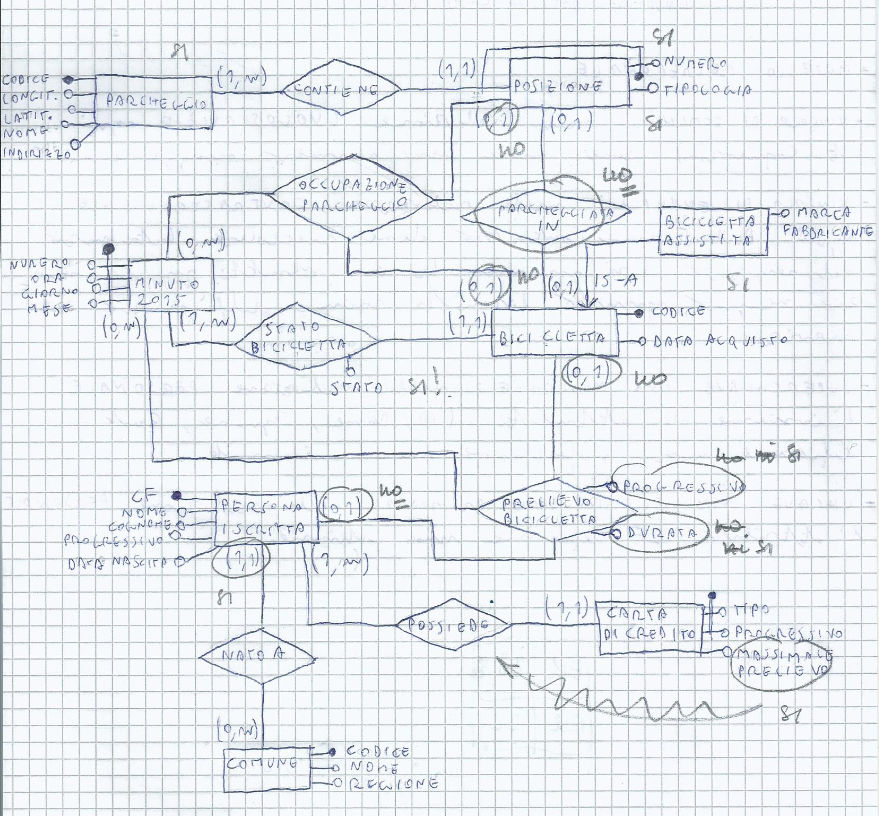 Good readability
132
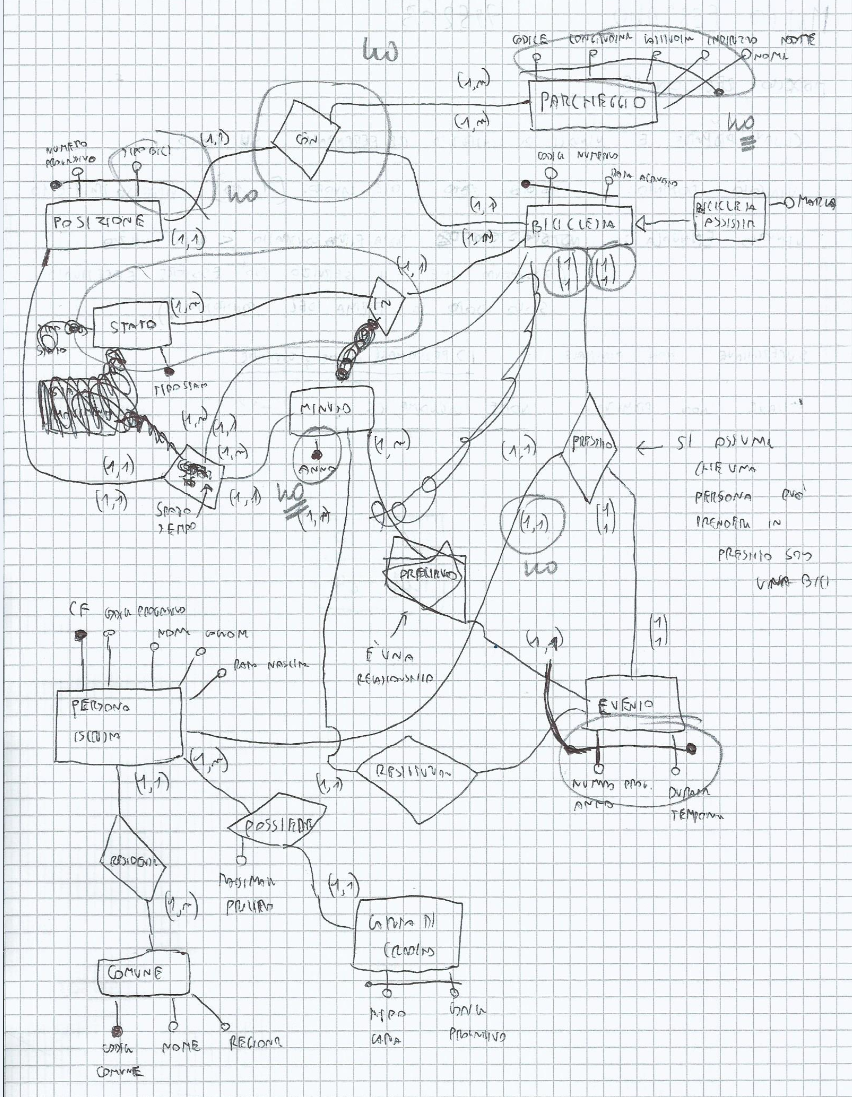 Poor readability
133
7. Statistics on some types of errors 
and related involved qualities
134
Statistics on most frequent errors, involved concepts in the schema, quality that is violated and error rate
135
8. Methods to measure and compare 
the complexity of an assignment
136
On assignment complexity
When conceiving a set of requirements for an assignment in conceptual database design, an instructor risks to produce requirements that are either too complex or too simple to manage. 
In this part of the presentation we:
Define a model that, given a set of requirements, allows measuring the complexity of the ER schema design process. 
Provide a method for the instructor that allows, when conceiving a new assignment, to rate the complexity of the solution with reference to exam assignments arranged in the past, and modify suitabily the assignment to fit a reasonable complexity.
137
1. Measuring the complexity of an assignment
138
Measuring the complexity of an assignement - 1
Having available a measure of complexity of an assignment, the instructor has the possiiblity to concieve more homogeneous assignments in the years; consequently, the grades of students attending the course in the years are comparatively more homogeneous.
In the next slides we define a global indicator to measure the complexity of an assigniment. Such global indicator is based on complexity ratings associated to the different concepts defined in the ER model (e.g. an entity, an attribute, etc.)
139
Measuring the complexity of an assignment - 2
A generic ER schema is made of entities, relationships, etc. 
When modeling an ER schema, the different concepts defined in the ER Model have unequal complexity of usage. E.g. for a student, identifying a ternary relationship is fairly more complex than identifying a binary relationship. 
We define now for each concept a complexity weight, based on the experience accumulated in the years. See next page.
140
Complexity weights of concepts in the ER Model
141
Method to evaluate the complexity of an assignment in conceptual design
Given a set of requirements in conceptual design, find an ER schema that is a reasonable solution for requirements.
Count the number of occurrences of the different ER concepts in the schema.
The global complexity indicator is given by: 
Global indicator = ∑ nj * cwj, where
nj is the number of occurrences of the generic concept j in the schema and 
cwj is the complexity weight of concept j
142
Exercise
Evaluate the global complexity indicator for the ER schema in the next slide.
143
ER schema of the assignment
(1,1)
# numeric code
Type of bike
Location
(1,n)
Code
Longitude &
Latitude
Address
Name
# of locations
Type &
Code
Minute &
Hour &
Day &
Month
in
Parking
(1,n)
Credit 
Card
Minute 
In 2015
(1,n)
(1,n)
(1,n)
(1,1)
on
(1,n)
(1,n)
Parked in
State
Code
Date of purchase
picks up
Bike
(1,n)
has
maximum amount
 of withdrawal
returns
(1,n)
concerns
(1,1)
Id
Numeric Code
First Name
Last Name
Normal
(1,1)
(1,n)
(1,1)
Assisted
(1,1)
make
Person
# numeric code
Period of time
Event
Refers to
(1,n)
(1,1)
(1,1)
Born in
(1,n)
Code 
Name
Region
Munici-
pality
144
Occurrences of concepts in the ER schema
145
Occurrences and complexity weights associated to concepts
146
Evaluation of the global complexity indicator
147
Weights for Derived Indicators to measure the complexity of the assigment
Notice that we could enrich indicators with another set of derived indicators. In the following table we exemplify some of the with their values in the ER schema. We do not inglobe them at the moment in the method.
148
2. Conceiving and fine tuning a  new assignment, based on a complexity comparison
149
Method to conceive requirements for a new assignment
Conceive a set of requirements, and produce a reasonable solution, in terms of  an ER schema ers.
Trace correspondences between sentences and words in requirements and related concepts in the schema ers.
Evaluate the global complexity indicator gci for the ER schema.
Compare the value of gci with the historical series of global indicators for assignments in previous years.
If gci is significantly higher than the average of previous indicators, then change the schema by removing concepts in the schema and suitably adapting sentences in requirements, driven by complexity weights of ER concepts.
If gci is significantly lower than the average of previous indicators, then change the schema adding concepts in the schema  and suitably adapting sentences in requirements, driven by complexity weights of ER concepts.
150
Collaborative work
I will appreciate contributions from the readers of this text, oriented to enrich with comments and extensions the topics addressed. My e-mail is batini@disco.unimib.it
151
Appendix
152
Final segmentation
R1.1.1 – A Municipality (e.g. the municipality of Milan, Italy) aims at managing in a given year (e.g. in 2015) a bike sharing service. The service is organized in terms of parking lots, each one identifed by a code, a longitude, a latitude, an address, a name (e.g. Piazzale Susa), and by a number of locations for bycicles. Each location is identified by a progressive number in the parking and from the type of bike that can be hosted in the location, namely a. normal or b. assisted (namely, equipped with an electric motor). We assume that in a specific location of a parking lot it is always parked a bike of a given type.  
R1.1.2 Each bike is identified by a numeric code, and a date of purchase; assisted bikes have a make, that may change among bikes (we do not represent the makes of normal bikes).  
R1.2 When bikes are not used, they are parked in locations of parking lots. As a consequence, for each bike and for each minute in the year (e.g.  minute 34 of hour 10 a.m. of march 7th) we want to represent the state of the bike, namely if it is parked or it is in motion. Furthermore, for each minute in the year and each location in a parking lot, we want to represent, separately, which bike is possibly parked in the location (e.g. in minute 29 of hour 11 a.m. of march 21th bike 73 is parked in location 15 of parking lot 28, while in the same minute bike 130 is parked in location 6 of parking  lot 112). Of course, if in a given minute a bike is in motion, the corresponding location in a parking lot does not exist, and, therefore, will not be represented. It is strongly recommended to represent the concept of minute with an Entity. 
R2 – In order to use bikes, users have to register themselves. A registered user is characterized by an identifier (e.g. a fiscal code, or a social security number), a progressive numeric code (first person registered, second person registered, etc.) a name, a surname, date of birth, municipality of birth, with code, name of municipality and region (we assume that municipalities are located in regions).
R3 – Everytime a user picks up and subsequently returns a bike, such an event (pick up and return of a bike by a user) has to be recorded. The event is identified by a progressive number in the year (e.g. first event in 2015, second event in 2015, etc.) and duration (e.g. 12 minutes, 47 minutes); such duration has to be explicitely represented in the data base. The minute of pick up and the minute of return have to be associated to the event, besides, of course, the bike used and the user involved. 
R4 – One or more credit cards are associated to users, with type (e.g. Visa, Diners), progressive code in the card type, and daily  maximum amount of withdrawal (that depends on the card and on the person). 
You have to represent above requirements with an Entity Relationship Schema, in terms of entities, relationships, attributes, internal and external idetitifers, generalizations, is-a relationships, minimum and maximum cardinalities.
153